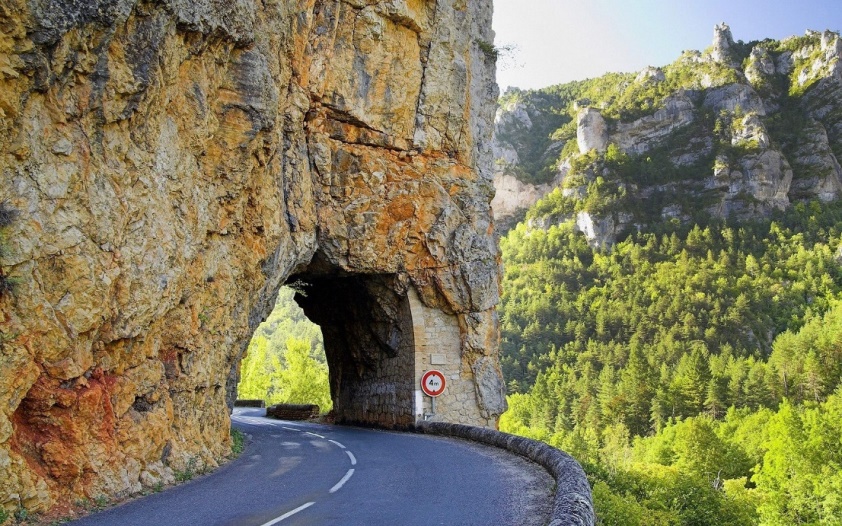 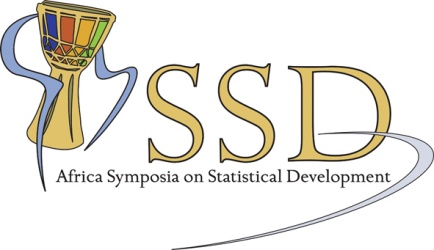 SECRETARIAT REPORT
01 October 2018
Ms Nwabisa Maya
STATISTICS SOUTH AFRICA
13th Africa Symposium on Statistical Development, Addis Ababa , Ethiopia
o
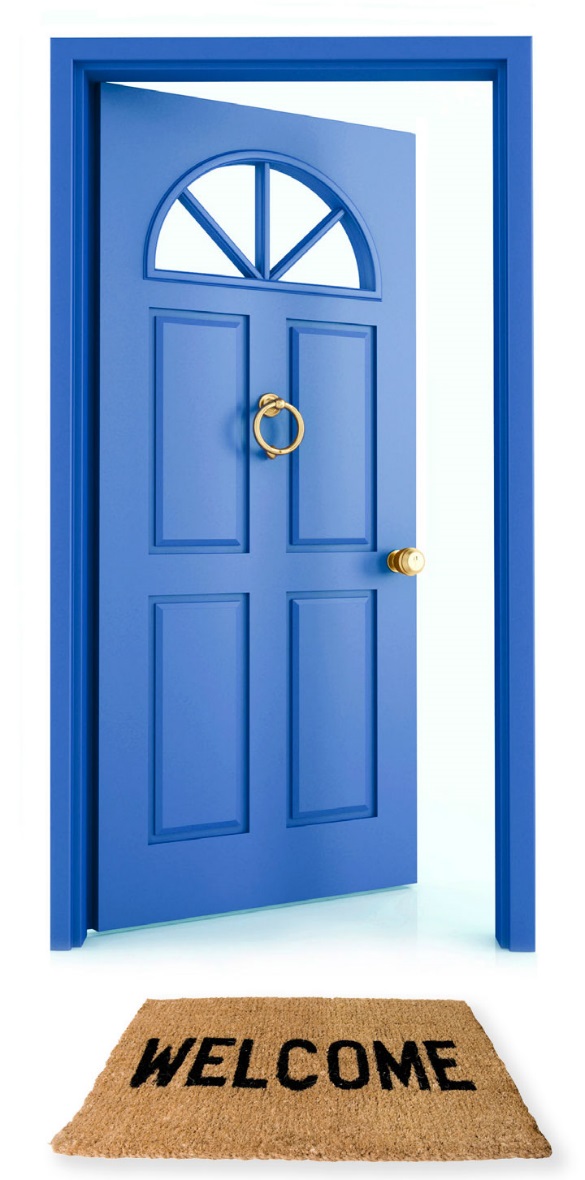 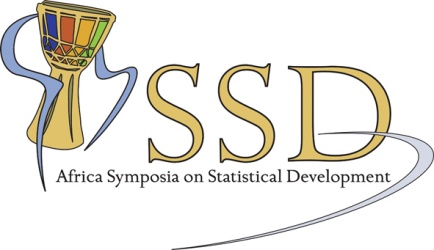 CONTENT OUTLINE
12th ASSD resolution topics
Progress made on implementation of 12th ASSD resolutions 
ASSD Challenges
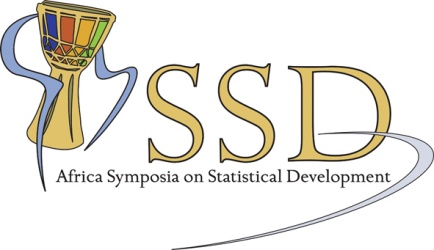 The Resolutions of the 12th ASSD held in Tunisia on 02 to 04 November 2016 under the theme “Strengthening basic economic statistics for the compilation of national accounts in Africa” focused on 4 areas namely:-

Civil Registration and Vital Statistics
2020 Population and Housing Censuses
Economic Statistics, mainly national accounts
Africa Agenda 2063 Core Indicators

The following slides cover progress made in the continent on these topics
12th ASSD resolutions  topics
On Civil Registration and Vital Statistics
RESOLUTION: Under the guidance of the CRVS Secretariat,  COUNTRIES which did not conduct comprehensive assessments SHALL UNDERTAKE ONE and THE REGIONAL  CRVS CORE GROUP shall CONTINUE PROVIDING SUPPORT in this regard.
Progress made:-

As at May 2018, 32 countries have conducted assessments of their CRVS systems 
(23 countries completed comprehensive assessments and 9 countries completed rapid assessments). 
29 of them developed strategic improvement plans and a few initiated their implementation. 
Further 13 countries have at least initiated the process of conducting a comprehensive assessment.
REPORT ON IMPLEMENTATION OF 12th ASSD RESOLUTIONS
On Civil Registration and Vital Statistics
Progress made, CONT. 

The CRVS Core Group has contributed immensely to this process by:-
 
supporting the development of the required resource materials

helping Governments to source funding for the various components of the assessment and planning processes.

Providing technical assistance and financial resources to carry out comprehensive assessments and preparation of strategic plans
REPORT ON IMPLEMENTATION OF 12th ASSD RESOLUTIONS
On  Round of Population and Housing Censuses
RESOLUTIONS:-
Equipment and systems should be BOUGHT BASED ON common use standards and specifications  
Reference Centres for Censuses based on Electronic Data Collection in Africa SHOULD BE ROLLED OUT to share capacity, skills and frameworks to aid countries in their transition to CAPI 

In partnership with the United Nations Statistics Division, ECA organized a regional training workshop on the use of the Internet and electronic devices, which was held in Yaoundé from 26 to 30 March 2018, in collaboration with the National Institute of Statistics of Cameroon and its National Bureau of Census and Population Studies
REPORT ON IMPLEMENTATION OF 12th ASSD RESOLUTIONS
On  Round of Population and Housing Censuses
Guidelines developed on the Use of Electronic Data Collection Technologies in Population and Housing Censuses

A detailed  progress report  will be covered in the sessions dedicated to Population and Housing Censuses  in the programme.
REPORT ON IMPLEMENTATION OF 12th ASSD RESOLUTIONS
On  the strengthening of economic statistics and national accounts
Regional capacity bulding programme on compilation and application of SUTs( including e-training , regional seminar, and national workshops and technical assistance missions) has been conducted by UNECA since September 2017.
311 participants from 41 countries  participated in the e-training 
36 participants from 29 countries took part in the seminar
And five countries expressed interest  to be pilot countries in phase III.
REPORT ON IMPLEMENTATION OF 12th ASSD RESOLUTIONS
On  Africa Agenda 2063 Core Indicators
RESOLUTION:- EACH NATIONAL STATISTICS OFFICE  will , through the list of indicators, COMPILE AND MANAGE STATISTICAL DATA  to facilitate formulation of Africa’s Transformative and Integrating programmes, while the technical and financial capacities are being addressed.
Progress made in support of the realisation of the Agenda 2063 will be covered in detail in the sessions dedicated to Economic Statistics and National Accounts in the programme.
REPORT ON IMPLEMENTATION OF 12th ASSD RESOLUTIONS
NATIONAL ACCOUNTS PHASE
ASSD CHALLENGES
13th ASSD

ADDIS ABABA 
ETHIOPIA
2018
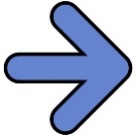 2017

NO ASSD HELD
HOSTING &  FUNDING CHALLENGES
12th ASSD

TUNIS
TUNISIA
2016
ASSD continuity threatened by DWINDLING ECONOMIES, decline in country participation, decline in funding commitments
CRVS PHASE
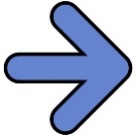 8th ASSD 

YAMOUSSOUKRO 
CôTE D’IVOIRE
2012
9th ASSD 

GABORONE BOTSWANA
2014
10th ASSD

KAMPALA UGANDA
2015
11th ASSD

LIBREVILLE
GABON
2015
7th ASSD CAPE TOWN SOUTH AFRICA 2011
Host countries, Secretariat and Partners funded these ASSDs
2010 RPHCS PHASE
6TH ASSD

CAIRO, EGYPT, 2010
5th ASSD

DAKAR, SENEGAL,2009
1st ASSD

CAPE TOWN, SOUTH AFRICA 2006
4TH ASSD

LUANDA, ANGOLA 2009
3rd ASSD

 ACCRA, GHANA, 2008
2nd ASSD

 KIGALI, RWANDA 2007
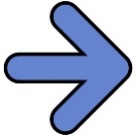 Host countries, Secretariat and Partners funded these ASSDs
ASSD CHALLENGES, CONT
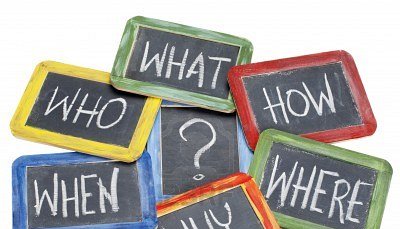 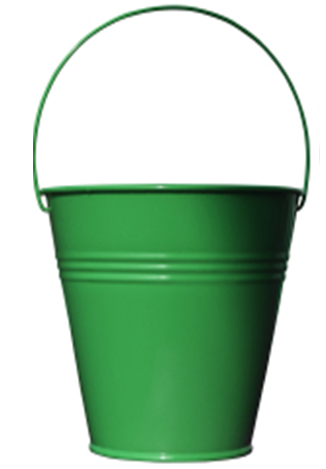 Hosting??
Funding???
CHALLENGES

1.Hosting challenges
2. Funding challenges
3. WHERE TO FROM HERE ???
ASSD
4th INDUSTRIAL REVOLUTION
CAPI
2020 RPHCS
NATIONAL ACCOUNTS
AGENDA 2063
CRVS
2010 RPHC
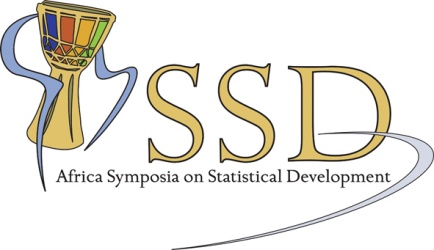 THANK YOU
MERCI BEAUCOUP
CAPI
2020 RPHCS
NATIONAL ACCOUNTS
AGENDA 2063
CRVS
2010 RPHC